7th Grade English Language Arts (ELA)
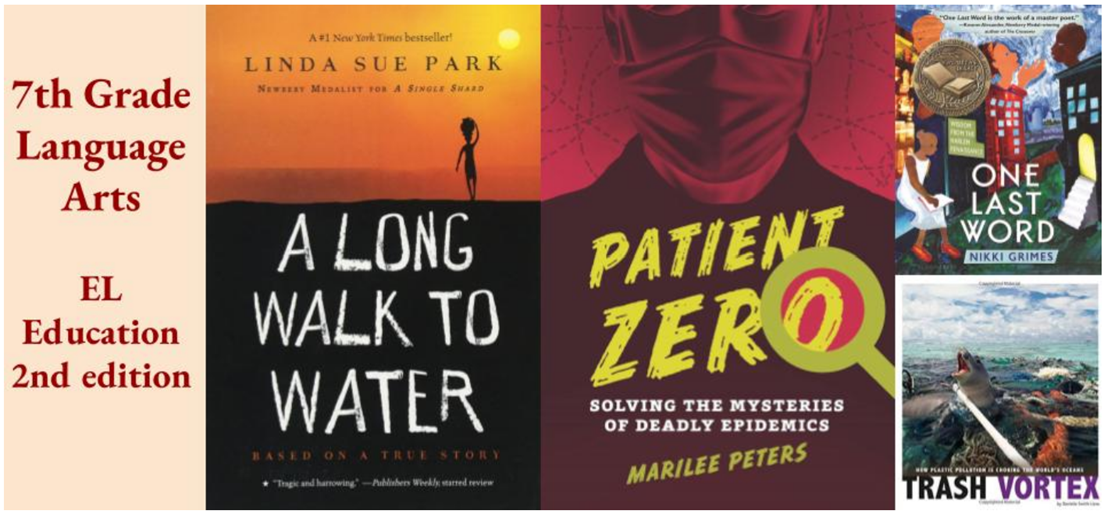 M1 U1 L1
What Standards will we focus on in this unit?
M1U1L1 Discover Our Topic: The Lost Boys of Sudan
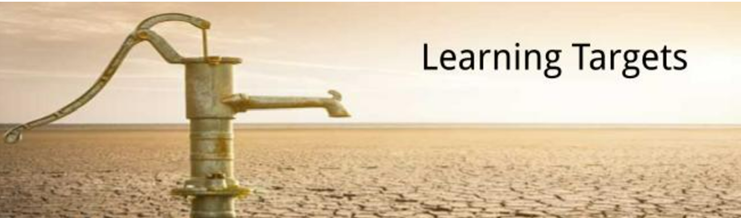 I can use evidence from resources to infer the topic of this Module.
Unit 1 Workbook, page 3
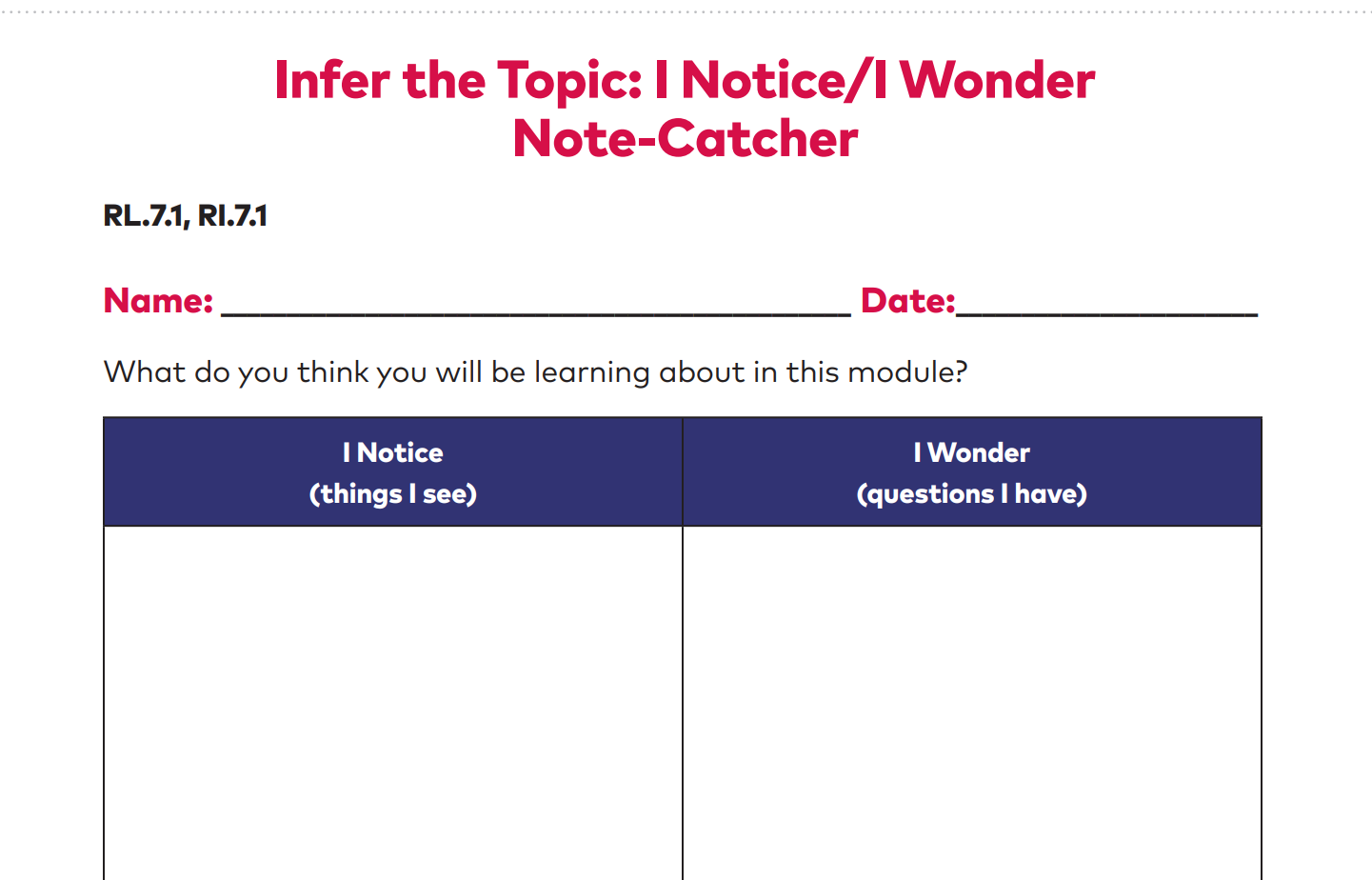 What do you think you will be learning about?

As we go through each source, jot down your observations and questions.
Resource 1
Page 2

A Long Walk to Water: Based on a True Story © 2010 by Linda Sue Park.
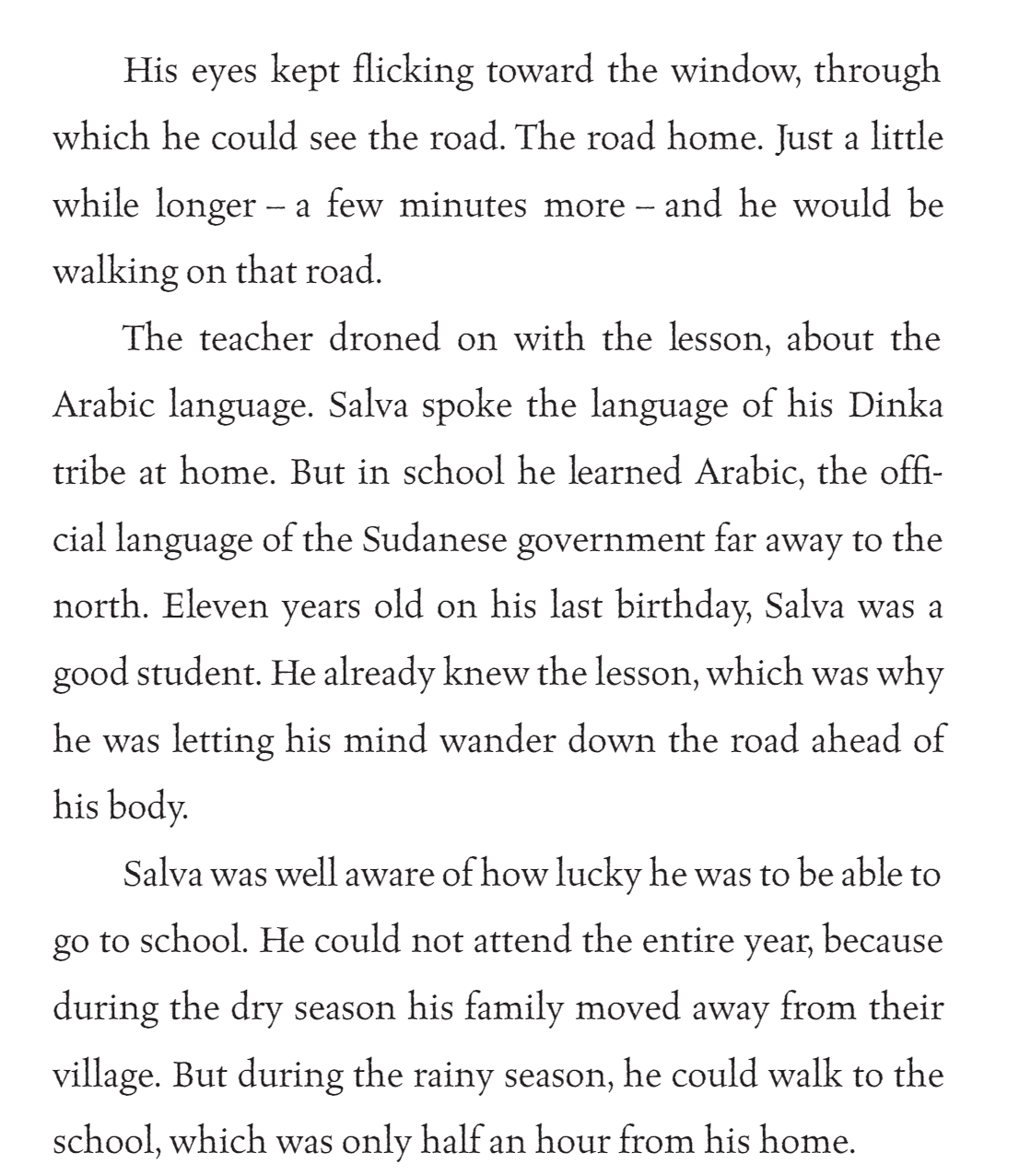 Resource 2
Page 7

A Long Walk to Water: Based on a True Story © 2010 by Linda Sue Park.
But the people in the south were of different religions 
and did not want to be forced to practice Islam. They began 
ﬁghting for independence from the north. The ﬁghting was scattered all around southern Sudan, and now the war 
had come to where Salva lived.
     The boys scrambled to their feet. Some of them 
were crying. The teacher began hurrying the students out 
the door.
     Salva was near the end of the line. He felt his heart 
beating so hard that its pulse pounded in his throat and 
ears. He wanted to shout, ‘I need to go home! I must go 
home!’ But the words were blocked by the wild thumping 
in his throat.
     When he got to the door, he looked out. Everyone 
was running –  men, children, women carrying babies. 
The air was full of dust that had been kicked up by all 
those running feet. Some of the men were shouting and 
waving guns.
     Salva saw all this with one glance.
     Then he was running, too. Running as hard as he 
could, into the bush.
     Away from home.
Resource 3
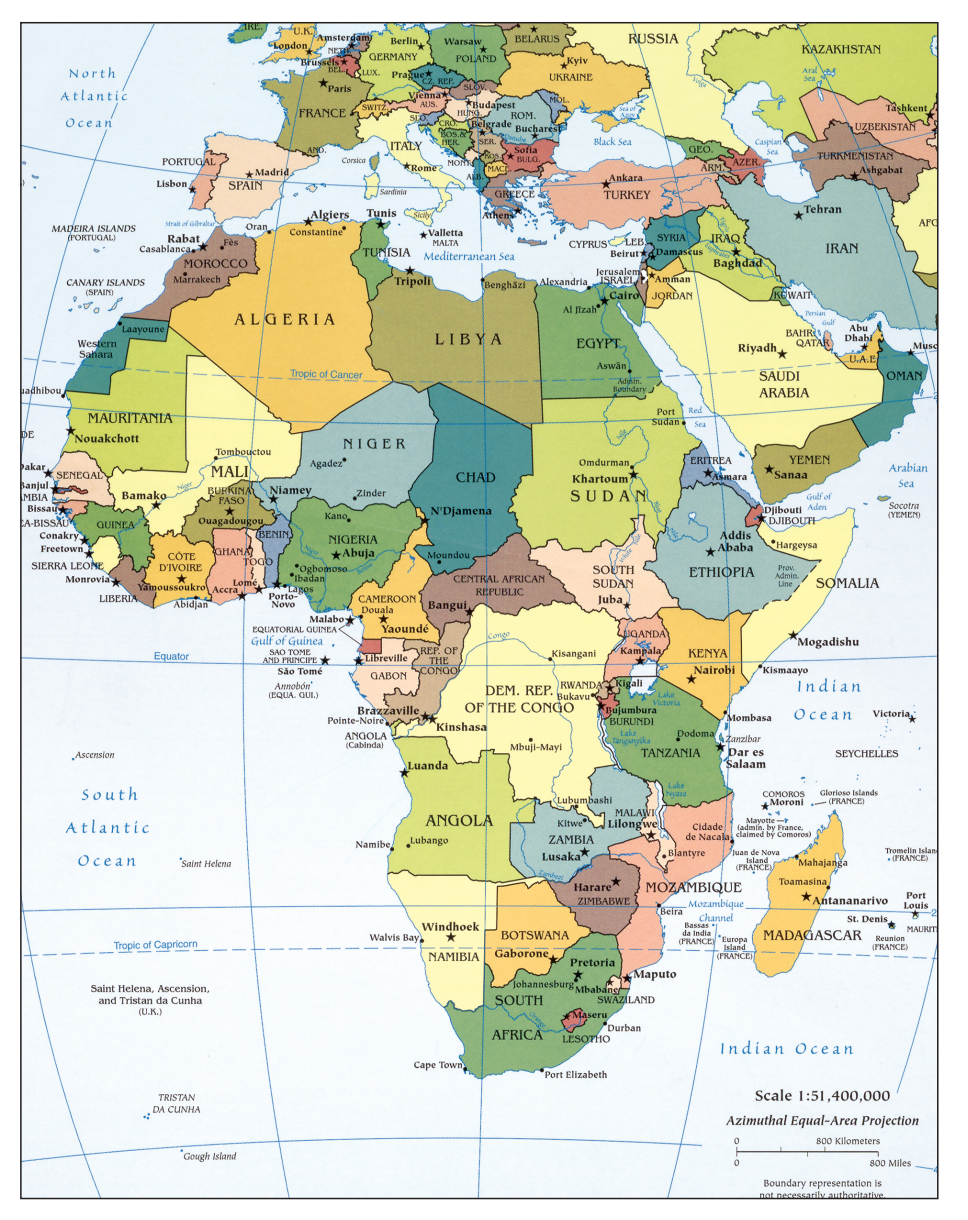 Central Intelligence Agency. “Africa.” Map. 2011. Library of Congress. Web. Public domain.
Resource 4
Resource 5
Lindasuepark.com
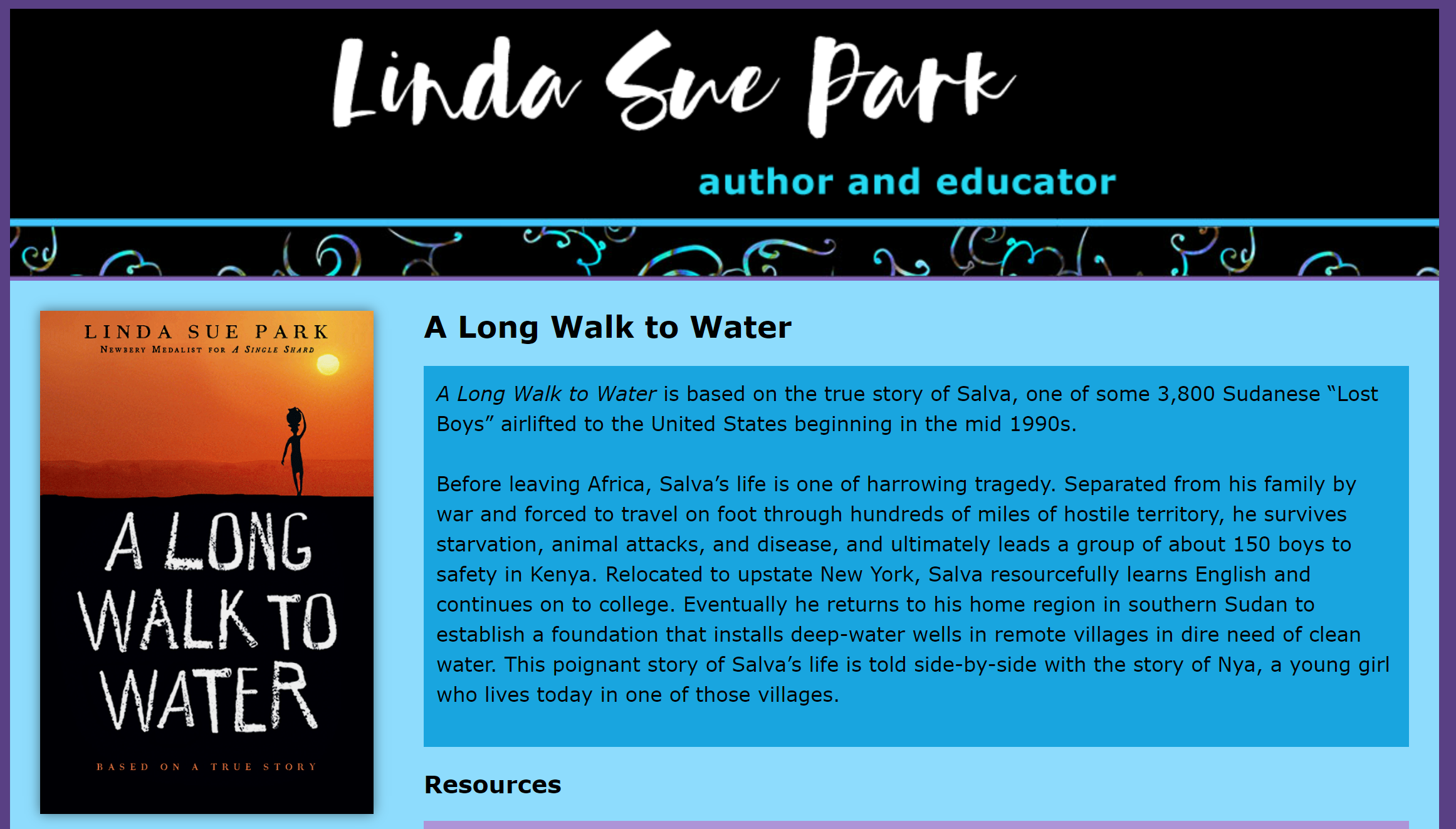 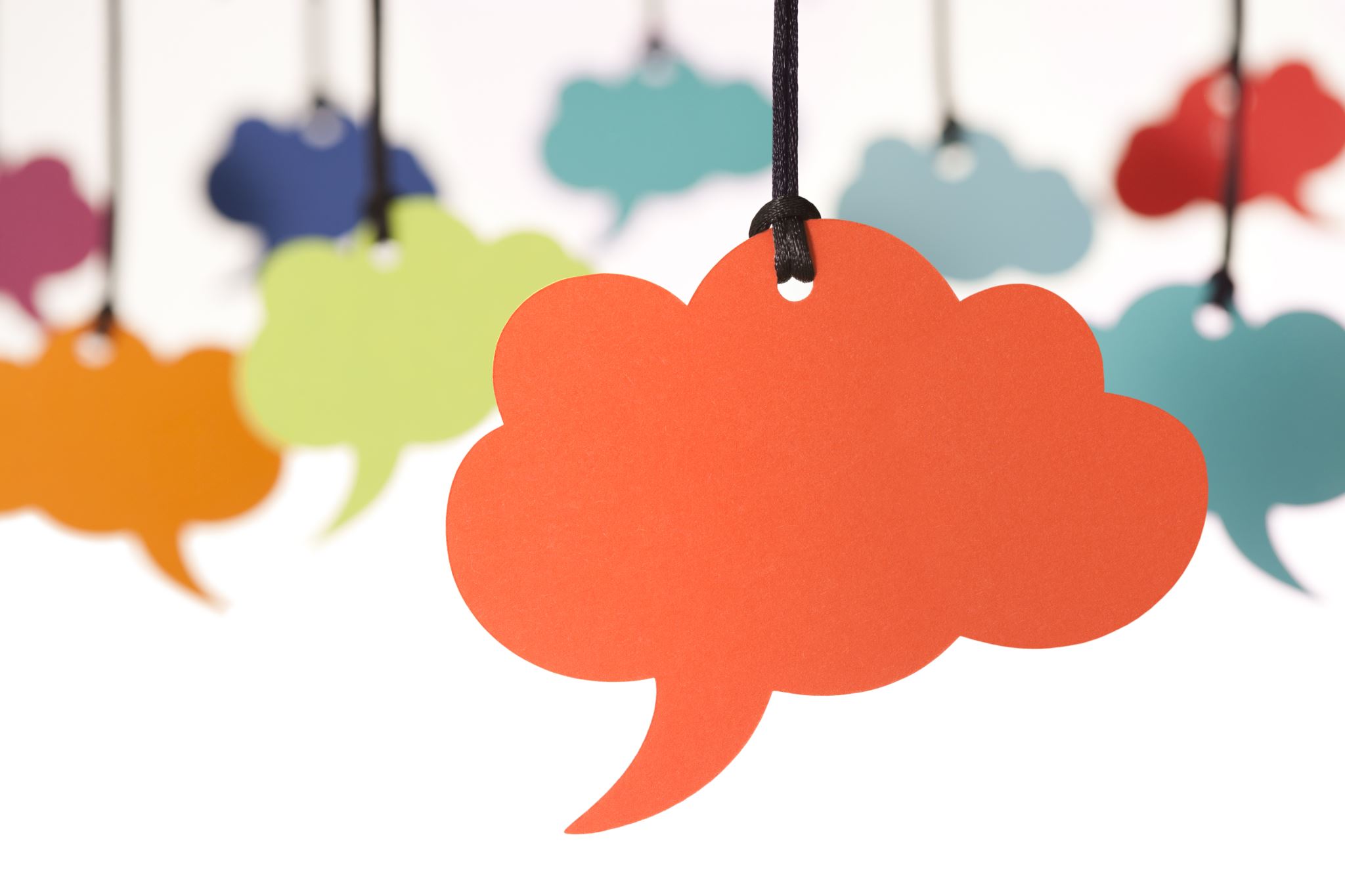 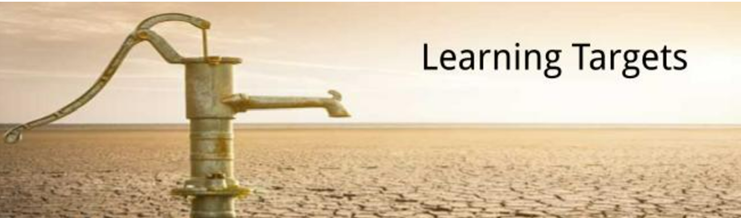 Use resources to Infer the Topic
Look over your “I Notice, I Wonder” note-catcher.

Based on your observation, what can you infer this Module might be about?

Use the sentence starters to help you phrase your thinking:

Based on ____, I can infer that this module will be about _____ because…
Let’s explore our anchor text
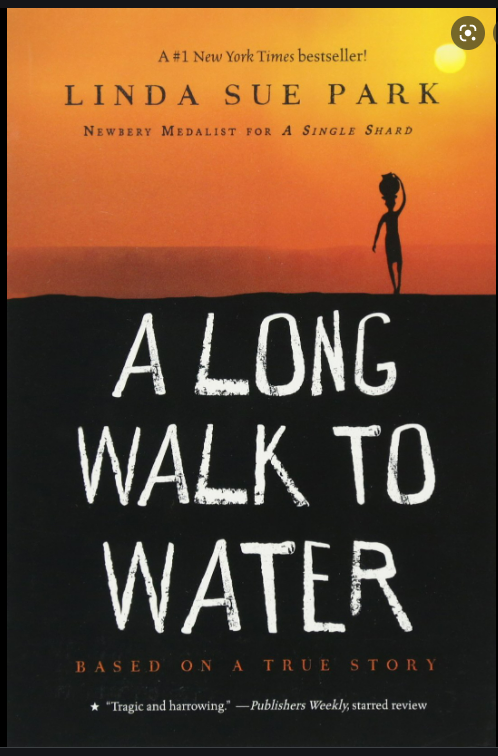 Take a couple of minutes to examine the novel, A Long Walk to Water. 
Examine the front and back covers
Flip through and examine the text
What are some observations you have made while examining the text?
Guiding Questions & Performance Task